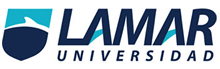 TIPOS DE ESTUDIOS
Krizia Esthela Campillo Gómez
LME2991
Medicina Basada en Evidencias